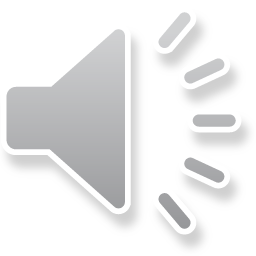 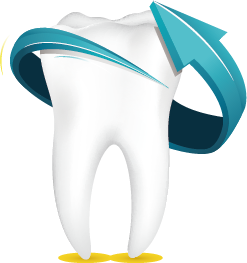 简洁风医药行业工作汇报
会议报告 / 座谈交流 / 工作总结 / 工作汇报
汇报人：在行                汇报部门：在行
前 言
岁月流转，时光飞逝，转眼间2016年的工作又接近尾声。
       回首过去一年的工作，经过全体领导及员工的共同努力，公司经营业绩保持良好，行业地位
、社会形象日渐提升，各项工作全面发展。
       新起点、新希望。站在2017年的起点，
我们将继承和发扬过去工作中存在的优点，
汲取经验，摒弃不足，满怀信心，以更
清醒的头脑、更旺盛的斗志、更奋发
的姿态和更充沛的干劲，向我们的
既定目标进发！
年度工作概述
ANNUAL WORK SUMMARY
1
工作完成情况
COMPLETION OF WORK
2
目 录
成功项目展示
SUCCESSFUL PROJECT
3
CONTENTS
工作经验总结
NEXT YEAR WORK PLAN
4
明年工作计划
NEXT YEAR WORK PLAN
5
第一部分
年度工作概述
请替换文字内容，添加相关标题，修改文字内容，也可以直接复制你的内容到此。请替换文字内容，添加相关标题，修改文字内容，也可以直接复制你的内容到此。请替换文字内容，添加相关标题，修改文字内容，也可以直接复制你的内容到此。
点击输入标题内容
$350.00
请替换文字内容，修改文字内容，也可以直接复制你的内容到此。请替换文字内容，修改文字内容，也可以直接复制你的内容到此。请替换文字内容，修改文字内容
文字
文字
文字
文字
请替换文字内容，修改文字内容，也可以直接复制你的内容到此。请替换文字内容，修改文字内容，也可以直接复制你的内容到此。请替换文字内容，修改文字内容，也可以直接复制你的内容到此。请替换文字内容，修改文字内容，也可以直接复制你的内容到此。请替换文字内容，修改文字内容，也可以直接复制你的内容到此。请替换文字内容，修改文字内容，也可以直接复制你的内容到此。请替换文字内容，修改文字内容，
点击输入标题内容
1
输入标题
在此录入上述图表的综合描述说明，
01
02
03
输入标题
2
在此录入上述图表的综合描述说明
在此录入上述图表的综合描述说明
在此录入上述图表的综合描述说明
在此录入上述图表的综合描述说明，
输入标题
3
在此录入上述图表的综合描述说明，
点击输入标题内容
请替换文字内容
请替换文字内容
请替换文字内容，添加相关标题，修改文字内容，也可以直接复制你的内容到此。请替换文字内容，添加相关标题
请替换文字内容，添加相关标题，修改文字内容，也可以直接复制你的内容到此。请替换文字内容，添加相关标题
请替换文字内容
请替换文字内容
请替换文字内容，添加相关标题，修改文字内容，也可以直接复制你的内容到此。请替换文字内容
请替换文字内容，添加相关标题，修改文字内容，也可以直接复制你的内容到此。请替换文字内容
点击输入标题内容
点击请替换文字内容
点击请替换文字内容
请替换文字内容，添加相关标题，修改文字内容，也可以直接复制你的内容到此。请替换文字内容，添加相关标题，修改文字内容，也可以直接复制你的内容到此。请替换文字内容
请替换文字内容，添加相关标题，修改文字内容，也可以直接复制你的内容到此。请替换文字内容，添加相关标题，修改文字内容，也可以直接复制你的内容到此。请替换文字内容
点击输入标题内容
单击此处输入文本
此处输入文本
此处输入文本
此处输入文本
单击此处添加文字单击此处添加文字单击此处添加文字
单击此处添加文字
点击输入标题内容
请替换文字内容
请替换文字内容
请替换文字内容，添加相关标题，修改文字内容，也可以直接复制你的内容到此。请替换文字内容，添加相关标题
请替换文字内容，添加相关标题，修改文字内容，也可以直接复制你的内容到此。请替换文字内容，添加相关标题
标题
标题
标题
标题
标题
标题
标题
标题
请替换文字内容
请替换文字内容
请替换文字内容，添加相关标题，修改文字内容，也可以直接复制你的内容到此。请替换文字内容，添加相关标题
请替换文字内容，添加相关标题，修改文字内容，也可以直接复制你的内容到此。请替换文字内容，添加相关标题，修改文字内容
点击输入标题内容
请替换文字内容
请替换文字内容
请替换文字内容
请替换文字内容
请替换文字内容，添加相关标题，修改文字内容，也可以直接复制你的内容到此。请替换文字内容，添加相关标题
请替换文字内容，添加相关标题，修改文字内容，也可以直接复制你的内容到此。请替换文字内容，添加相关标题，
请替换文字内容，添加相关标题，修改文字内容，也可以直接复制你的内容到此。请替换文字内容，添加相关标题，
请替换文字内容，添加相关标题，修改文字内容，也可以直接复制你的内容到此。请替换文字内容，添加相关标题，
第二部分
工作完成情况
请替换文字内容，添加相关标题，修改文字内容，也可以直接复制你的内容到此。请替换文字内容，添加相关标题，修改文字内容，也可以直接复制你的内容到此。请替换文字内容，添加相关标题，修改文字内容，也可以直接复制你的内容到此。
点击输入标题内容
请替换文字内容，添加相关标题，修改文字内容，也可以直接复制你的内容到此。请替换文字内容，添加相关标题
93%
82%
请替换文字内容，添加相关标题，修改文字内容，也可以直接复制你的内容到此。请替换文字内容，添加相关标题
70%
请替换文字内容，添加相关标题，修改文字内容，也可以直接复制你的内容到此。请替换文字内容，添加相关标题
68%
请替换文字内容，添加相关标题，修改文字内容，也可以直接复制你的内容到此。请替换文字内容，添加相关标题
点击输入标题内容
78%
80%
70%
62%
60%
50%
40%
36%
40%
在此录入上述图表的综合描述说明，在此录入上述图表的综合描述说明，在此录入上述图表的综合描述说明，在此录入上述图表的综合描述说明，在此录入
30%
22%
15%
20%
10%
0%
标题
标题
标题
标题
标题
标题
点击输入标题内容
在此录入上述图表的综合描述说明，在此录入上述图表的综合描述说明，在此录入上述图表的综合描述说明，
添加标题
在此录入上述图表的综合描述说明，在此录入上述图表的综合描述说明，在此录入上述图表的综合描述说明，
添加标题
在此录入上述图表的综合描述说明，在此录入上述图表的综合描述说明，在此录入上述图表的综合描述说明，
在此录入上述图表的综合描述说明，在此录入上述图表的综合描述说明，在此录入上述图表的综合描述说明，
添加标题
添加标题
点击输入标题内容
标题
在此处添加文字在此处添加文字在此添加
标题
在此处添加文字在此处添加文字在此添加
添加标题
在此处添加文字在此处添加文字在此处添加文字内容字
添加标题
在此处添加文字在此处添加文字在此处添加文字内容字
添加标题
在此处添加文字在此处添加文字在此处添加文字内容字
2014
2016
2012
2010
2013
2011
2015
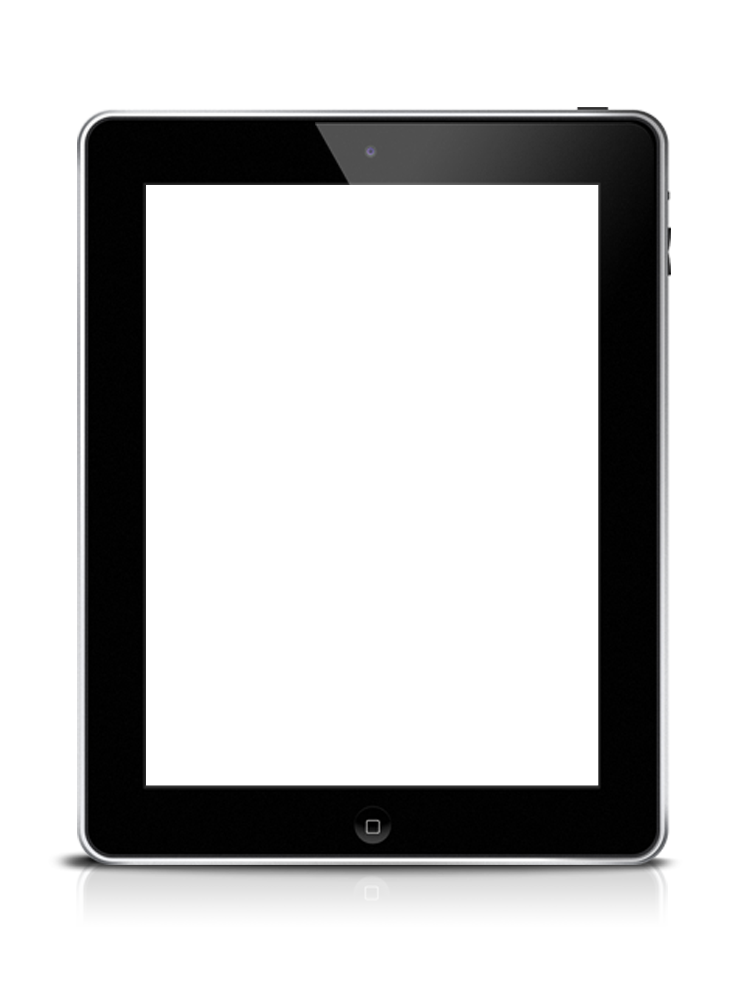 点击输入标题内容
在此添加您的小标签
在此添加您的描述说明
在此添加您的描述
在此添加您的小标签
在此添加您的描述
在此添加您的小标签
添加标题
添加标题
在此录入本图表的综合描述说明，在此录入本图表
在此录入本图表的综合描述说明，在此录入本图表
点击输入标题内容
点击更新内容
78%
单击此处添加文本单击此处添加文本单击此处添加文本单击此处添加文本单击此处添加文本单击
点击更新内容
58%
单击此处添加文本单击此处添加文本单击此处添加文本单击此处添加文本单击此处添加文本单击
点击更新内容
98%
单击此处添加文本单击此处添加文本单击此处添加文本单击此处添加文本单击此处添加文本单击
点击更新内容
68%
单击此处添加文本单击此处添加文本单击此处添加文本单击此处添加文本单击此处添加文本单击
第三部分
成功项目展示
请替换文字内容，添加相关标题，修改文字内容，也可以直接复制你的内容到此。请替换文字内容，添加相关标题，修改文字内容，也可以直接复制你的内容到此。请替换文字内容，添加相关标题，修改文字内容，也可以直接复制你的内容到此。
点击输入标题内容
请替换文字内容
请替换文字内容，点击添加相关标题文字，修改文字内容，也可以直接复制你的内容到此。请替换文字内容
请替换文字内容
请替换文字内容，点击添加相关标题文字，修改文字内容，也可以直接复制你的内容到此。请替换文字内容
请替换文字内容
请替换文字内容，点击添加相关标题文字，修改文字内容，也可以直接复制你的内容到此。请替换文字内容
点击输入标题内容
标题内容
标题内容
标题内容
标题内容
标题内容
单击此处添加文本
单击此处添加文本
单击此处添加文本
单击此处添加文本
单击此处添加文本
单击此处添加文本
单击此处添加文本
单击此处添加文本
单击此处添加文本
单击此处添加文本
03
01
04
02
05
点击输入标题内容
标题内容
在此处添加文字在此处添加在此处添加文字在此处添加
标题内容
在此处添加文字在此处添加在此处添加文字在此处添加
点击输入标题内容
在此录入上述图表的综合描述说明，在此录入上述图表
添加标题
添加标题
在此录入上述图表的综合描述说明，在此录入上述图表
添加标题
在此录入上述图表的综合描述说明，在此录入上述图表的综合描述说明，在此录入上述图表的综合描述说明，在此录入上述图表的综合描述说明，在此录入上述图表的综合描述说明。在此录入上述图表的综合描述说明，在此录入上述
在此录入上述图表的综合描述说明，在此录入上述图表
添加标题
在此录入上述图表的综合描述说明，在此录入上述图表
添加标题
在此录入上述图表的综合描述说明，在此录入上述图表
添加标题
在此录入上述图表的综合描述说明，在此录入上述图表
添加标题
在此录入上述图表的综合描述说明，在此录入上述图表
添加标题
点击输入标题内容
点击请替换文字内容
点击请替换文字内容
点击请替换文字内容
请替换文字内容，点击添加相关标题文字，修改文字内容，也可以直接复制你的内容到此。请替换文字内容，点击添加相关标题文字
请替换文字内容，点击添加相关标题文字，修改文字内容，也可以直接复制你的内容到此。请替换文字内容，点击添加相关标题文字
请替换文字内容，点击添加相关标题文字，修改文字内容，也可以直接复制你的内容到此。请替换文字内容，点击添加相关标题文字
第四部分
工作经验总结
请替换文字内容，添加相关标题，修改文字内容，也可以直接复制你的内容到此。请替换文字内容，添加相关标题，修改文字内容，也可以直接复制你的内容到此。请替换文字内容，添加相关标题，修改文字内容，也可以直接复制你的内容到此。
点击输入标题内容
单击此处输入文字单击此处输入文字
单击此处输入文字单击此处输入文字
03
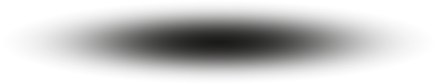 单击此处输入文字单击此处输入文字
单击此处输入文字单击此处输入文字
04
单击此处输入文字单击此处输入文字
单击此处输入文字单击此处输入文字
01
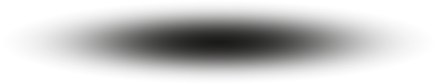 02
单击此处输入文字单击此处输入文字
单击此处输入文字单击此处输入文字
点击输入标题内容
01
02
请替换文字内容
点击添加相关标题文字，点击添加相关标题文字，点击添加相关标题文字。
04
03
请替换文字内容
请替换文字内容
点击添加相关标题文字，点击添加相关标题文字，点击
点击添加相关标题文字，点击添加相关标题文字，点击添加相关标题文字。
请替换文字内容
点击添加相关标题文字，点击添加相关标题文字，点击添加相关标题文字
点击输入标题内容
输入标题
点击输入具体内容，根据个人需求更改格式，动画不变.
输入标题
点击输入具体内容，根据个人需求更改格式，动画不变.
01
输入标题
输入标题
点击输入具体内容，根据个人需求更改格式，动画不变.
02
输入标题
03
输入标题
输入标题
点击输入具体内容，根据个人需求更改格式，动画不变.
04
输入标题
点击输入标题内容
请替换文字内容
请替换文字内容，添加相关标题，修改文字内容，也可以直接复制你的内容到此。请替换文字内容，添加相关标题，修改文字内容
请替换文字内容
请替换文字内容，添加相关标题，修改文字内容，也可以直接复制你的内容到此。请替换文字内容，添加相关标题，修改文字内容
请替换文字内容
请替换文字内容，添加相关标题，修改文字内容，也可以直接复制你的内容到此。请替换文字内容，添加相关标题，修改文字内容
请替换文字内容
请替换文字内容，添加相关标题，修改文字内容，也可以直接复制你的内容到此。请替换文字内容，添加相关标题，修改文字内容
点击输入标题内容
输入标题

点击输入具体内容，根据个人需求更改格式，动画不变. 点击输入具体内容，根据个人需求更改格式，动画不变点击输入具体内容，根据个人需求更改格式
输入标题
点击输入具体内容，根据个人需求更改格式，动画不变.
01
输入标题
点击输入具体内容，根据个人需求更改格式，动画不变.
02
输入标题
点击输入具体内容，根据个人需求更改格式，动画不变.
03
点击输入标题内容
标题文字内容
标题文字内容
单击此处添加段落文本单击此处添加段落文本单击此处添加段落文本
单击此处添加段落文本单击此处添加段落文本单击此处添加段落文本
标题文字内容
标题文字内容
单击此处添加段落文本单击此处添加段落文本单击此处添加段落文本
单击此处添加段落文本单击此处添加段落文本单击此处添加段落文本
标题文字内容
标题文字内容
单击此处添加段落文本单击此处添加段落文本单击此处添加段落文本
单击此处添加段落文本单击此处添加段落文本单击此处添加段落文本
点击输入标题内容
请替换文字内容，添加相关标题，修改文字内容，也可以直接复制你的内容到此。请替换文字内容，添加相关标题，修改文字内容，
请替换文字内容
请替换文字内容，添加相关标题，修改文字内容，也可以直接复制你的内容到此。请替换文字内容，添加相关标题，修改文字内容，
请替换文字内容
请替换文字内容，添加相关标题，修改文字内容，也可以直接复制你的内容到此。请替换文字内容，添加相关标题，修改文字内容，
请替换文字内容，添加相关标题，修改文字内容，也可以直接复制你的内容到此。请替换文字内容，添加相关标题，修改文字内容，
请替换文字内容
第五部分
明年工作计划
请替换文字内容，添加相关标题，修改文字内容，也可以直接复制你的内容到此。请替换文字内容，添加相关标题，修改文字内容，也可以直接复制你的内容到此。请替换文字内容，添加相关标题，修改文字内容，也可以直接复制你的内容到此。
点击输入标题内容
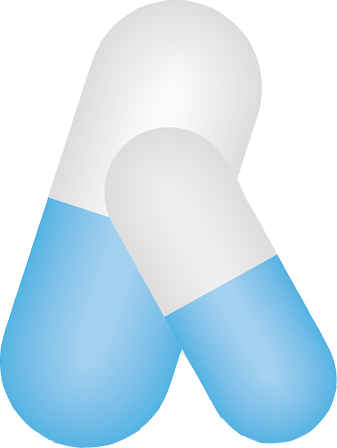 单击添加段落文字单击添加段落文字单击添加段落文字单击添加段落文字。
单击添加段落文字单击添加段落文字单击添加段落文字单击添加段落文字。
单击添加段落文字单击添加段落文字单击添加段落文字单击添加段落文字。
单击添加段落文字单击添加段落文字单击添加段落文字单击添加段落文字。
单击添加内容
单击添加内容
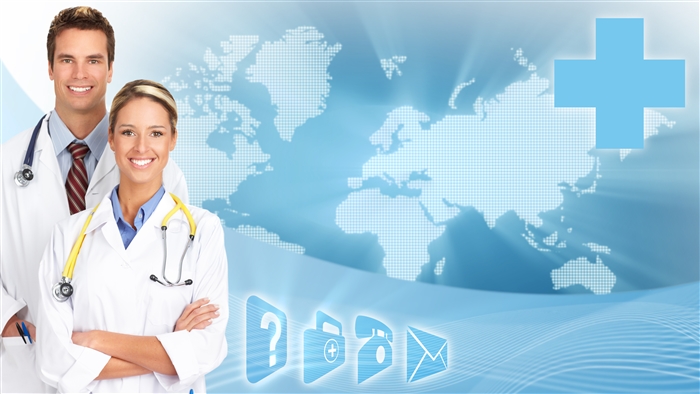 点击输入标题内容
添加标题
在此处添加文字在此处添加文字，在此处添加文字,,在此处添加文字在此处添加文字，在此处添加文字,在此处添加文字在此处添加文字。
添加标题
在此处添加文字,在此处添加文字。
添加标题
在此处添加文字,在此处添加文字。
添加标题
在此处添加文字,在此处添加文字。
添加标题
在此处添加文字,在此处添加文字。
点击输入标题内容
添加标题
添加标题
添加标题
添加标题
添加标题
点击输入标题内容
标题文字内容
在此录入图表的描述说明，在此录入图表的描述说明，在此录入上述图表的描述说明。
标题文字内容
在此录入图表的描述说明，在此录入图表的描述说明。
标题文字内容
在此录入图表的描述说明，在此录入图表的描述说明。
标题文字内容
在此录入图表的描述说明，在此录入上述图表的描述说明，在此录入上述图表的描述说明。
谢谢收看   欢迎下载
会议报告 / 座谈交流 / 工作总结 / 工作汇报